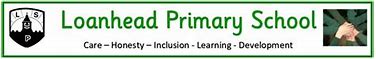 Loanhead nursery to p1 transition
Transition.
For the next 4 weeks each child who is moving into p1 at Loanhead primary school will follow the story of the rainbow fish and have the opportunity to join with some fun activities too.

Our hope is that the children who participate in our virtual transition program will all begin primary 1 having had shared learning experiences of this story.
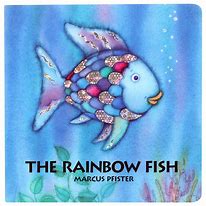 Week 1
Rainbow fish managed to take off his own scales. Can you practise putting on and taking off your own jacket? Can you practise putting on your own shoes?

These are very important independence skills you will need to use at school. If you find buttons and zips too tricky, you could practise threading with beads or pasta. This will help fine develop motor skills.
Listen to the story of The Rainbow Fish by Marcus Pfister.

https://www.youtube.com/watch?v=QFORvXhub28
Rainbow fish is unique because of his sparkling silver scales but also because he is kind and shares.

Can you draw a picture of yourself and get a grown up to write three things that make you unique.
Go on an undersea adventure with cosmic yoga

https://www.youtube.com/watch?v=qC83oFEeVZA